Zichova Estetika dramatického umění
(úvod do knihy a klíčových pojmů)

Klíčové teze z prvních tří kapitol (opakování… to už jsem říkal)

Činohra i opera, krátce dramatické dílo, je to, co vnímáme (vidíme a slyšíme) po dobu představení v divadle.

Nutnou existenční podmínkou dramatického díla je skutečné jeho provozování.

Takovou názornou akci osoby, jež má působiti a působí na osobu jinou, nazveme jednáním. 

Je tedy pro dramatické dílo příznačné, že máme při jeho vnímání dvě odlišné významové představy najednou; technickou a obrazovou.






Herec je umělec představující myšlenou osobou sebou samým.

Dramatické dílo je umělecké dílo předvádějící vespolné jednání hrou herců na scéně.
Vymezení rozdílů mezi jednotlivými aspekty díla umožňuje hovořit o stylizaci!



Dramatický prostor chápe Zich jako silové pole!

Dramatické osoby, herci představované, jsou jakýmisi silovými středisky různé intenzity, podle váhy osob v přítomné dramatické situaci; jejich dramatické relace, touto situací dané, jsou pak jakési silokřivky mezi osobami se spínající a rozpínající. Dramatická scéna, vyplněná sítí těchto silokřivek a motorickými drahami jinými způsobenými, je pak jakýmsi silovým polem, proměnlivým v tvaru i síle jednotlivých složek. Účinky z tohoto dynamického pole vycházející přenášejí se do hlediště, na obecenstvo. To je dramatické napětí scény.
(Kap. VII. Divadelní scéna)
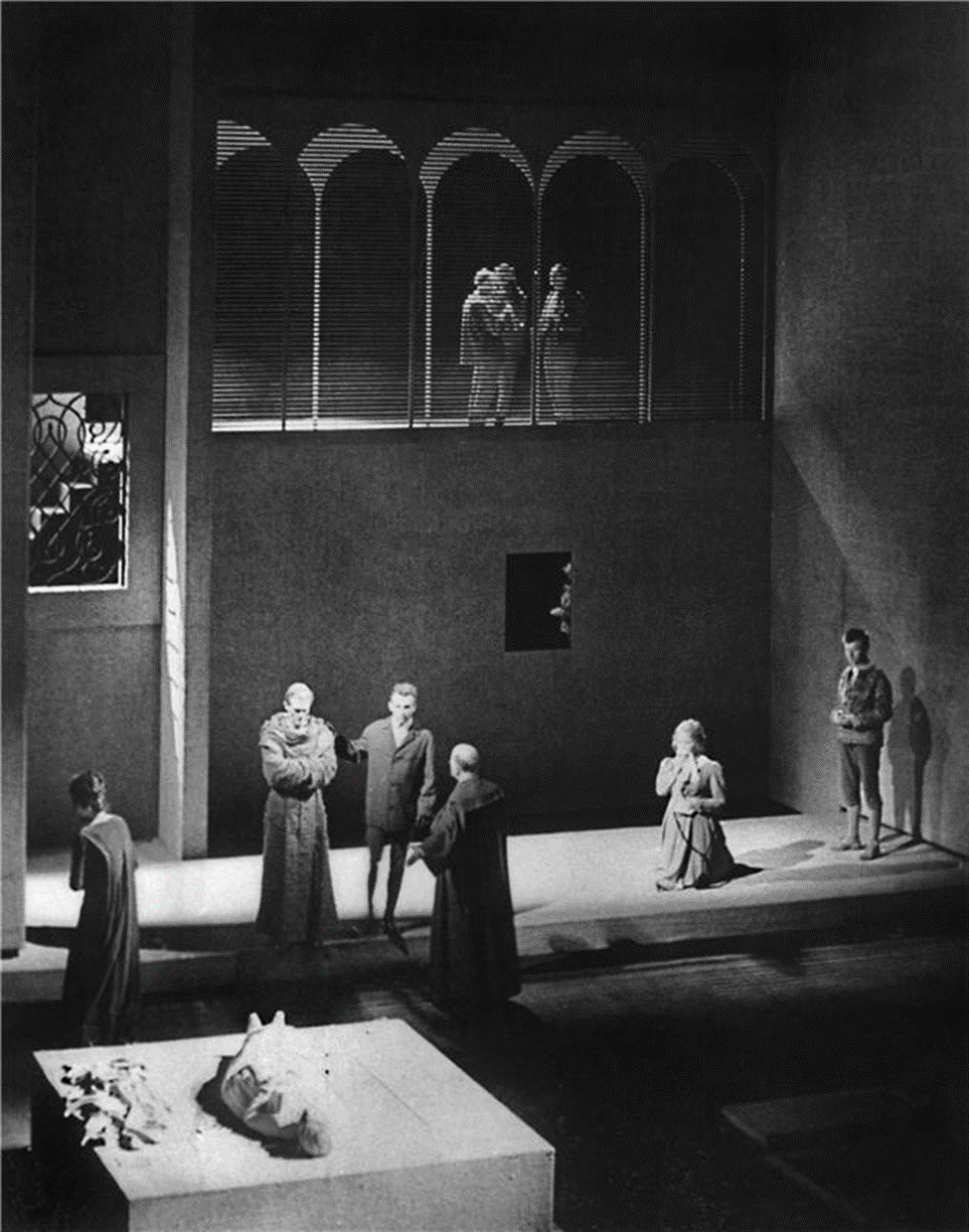 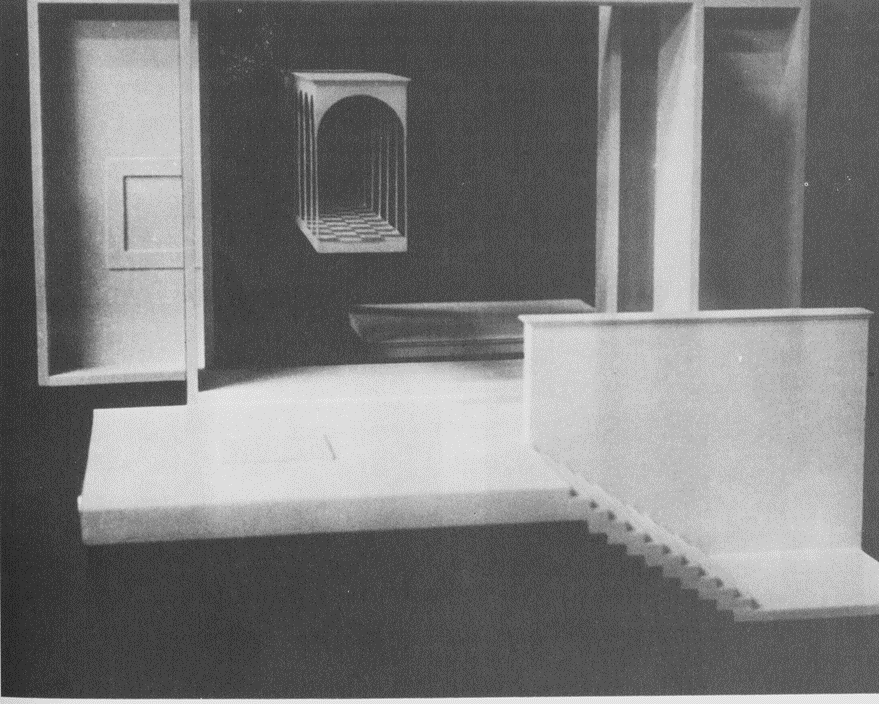 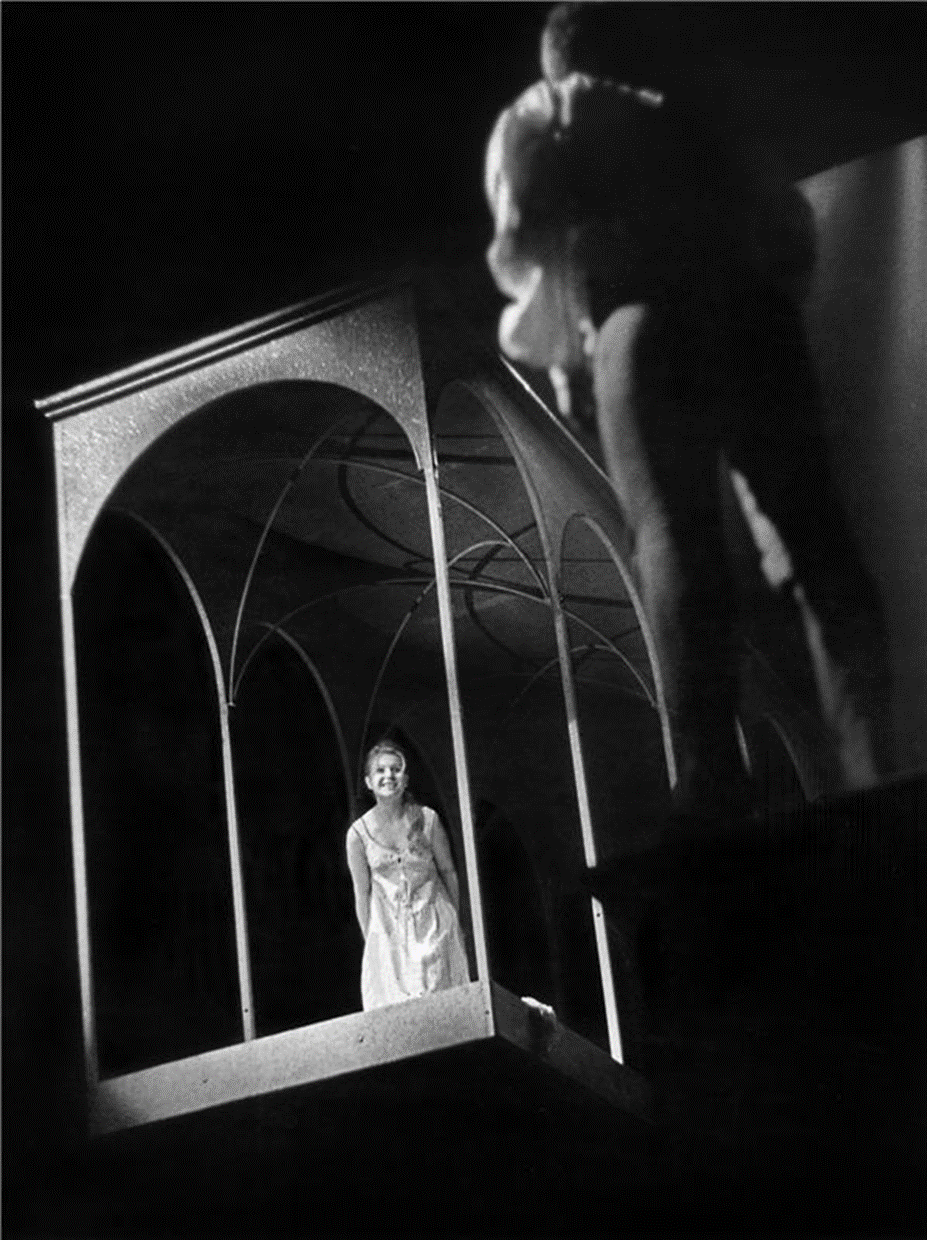 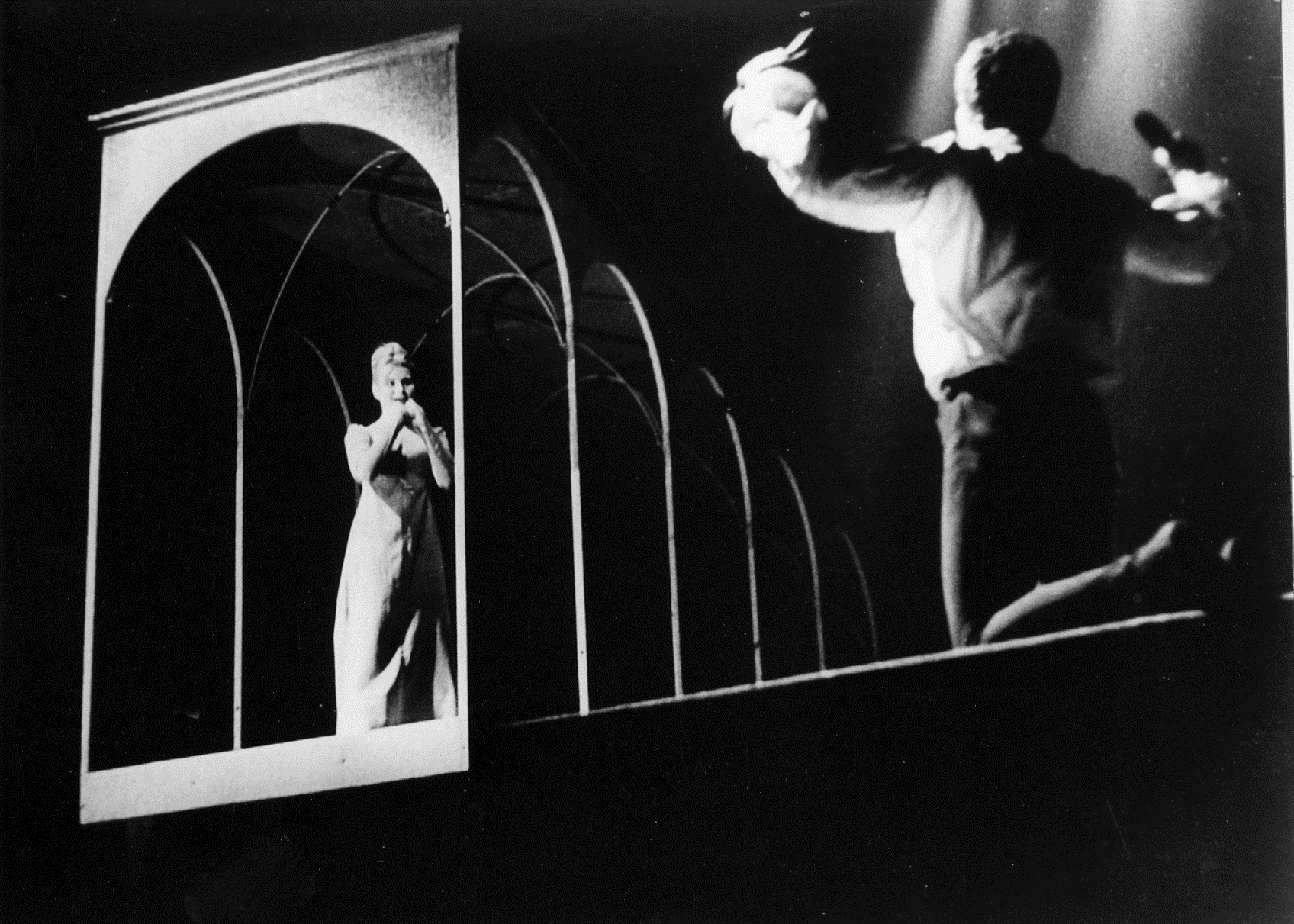 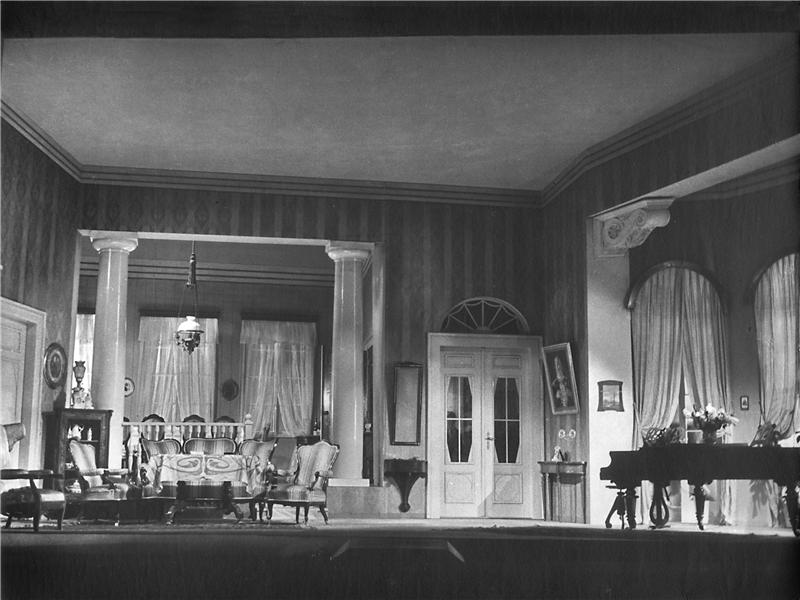 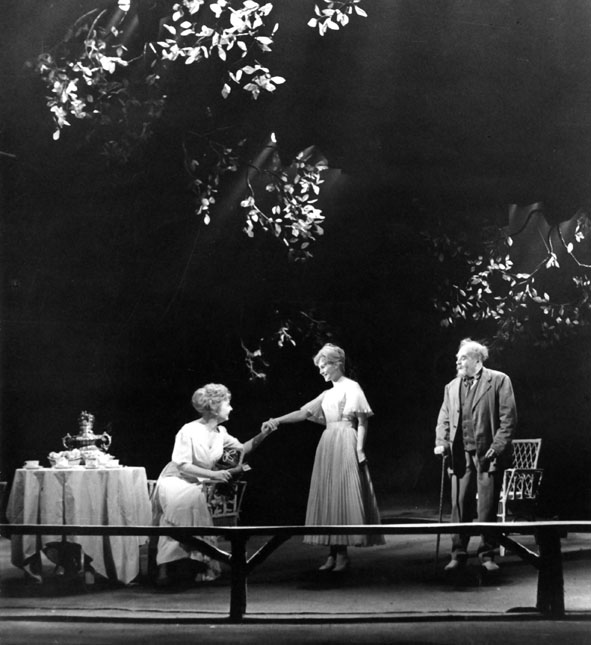 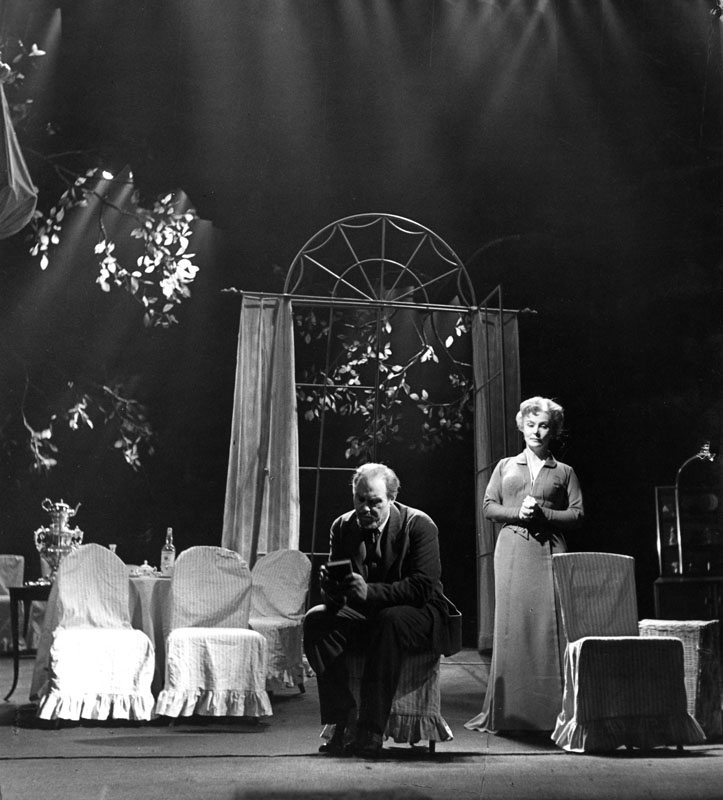 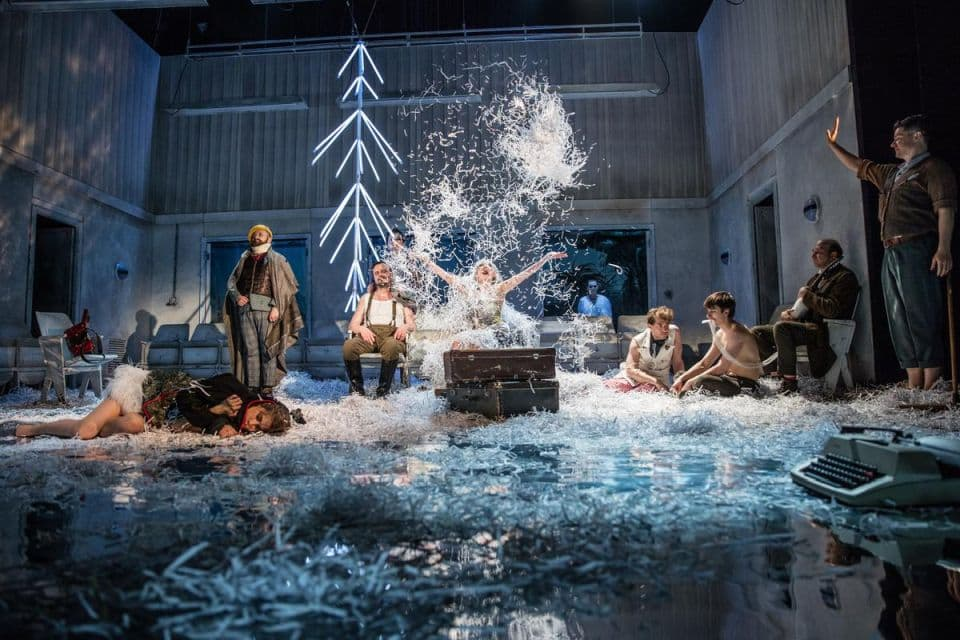